4102165:
Full Stack Web Development Fundamentals
Spring 2019

簡立仁 Li-Ren Chien
ccumouse@gmail.com
Schedule
Today:
Functional JavaScript
Anonymous functions
Currying
Closures
Loading data from files
Fetch API
Promises - High-level!
JSON

HW3 due extend to 10, May 
HW4 out
Prereq: Command line
We will start using the command line in class in last few weeks.

We will not be teaching how to use a command line interface. 

Please make sure you know how to:
Navigate between directories in a command line
Open / edit files via command-line
Execute scripts via command-line
Practical Functional JavaScript
Example: findIndex
list.findIndex(callback, thisArg): 
Returns the index of an element.

callback is a function with the following parameters:
element: The current element being processed.
index: The index of the current element being processed in the array.
array: the array findIndex was called upon.

callback is called for every element in the array, and returns true if found, false otherwise.
thisArg is the value of this in callback
findIndex
const flavors =
    ['vanilla', 'chocolate', 'strawberry', 'green tea'];
Q: How can we use findIndex to see whether or not 'strawberry' is in the flavors list?
findIndex
const flavors =
    ['vanilla', 'chocolate', 'strawberry', 'green tea'];
Define a testing function, to be called on each element in the list. (Returns true if it passes the test.)
function isStrawberry(element) {
  return element === 'strawberry';
}
The testing function can take element, index, and array as parameters, but we are only using element.
findIndex
const flavors =
    ['vanilla', 'chocolate', 'strawberry', 'green tea'];
2. Pass the testing function into findIndex.
function isStrawberry(element) {
  return element === 'strawberry';
}

const indexOfStrawberry = flavors.findIndex(isStrawberry);
findIndex
const flavors =
    ['vanilla', 'chocolate', 'strawberry', 'green tea'];
function isStrawberry(element) {
  return element === 'strawberry';
}

const indexOfStrawberry = flavors.findIndex(isStrawberry);
The isStrawberry function will fire for each element in the array.
findIndex
const flavors =
    ['vanilla', 'chocolate', 'strawberry', 'green tea'];
function isStrawberry(element) {
  return element === 'strawberry';
}

const indexOfStrawberry = flavors.findIndex(isStrawberry);
findIndex
const flavors =
    ['vanilla', 'chocolate', 'strawberry', 'green tea'];
function isStrawberry(element) {
  return element === 'strawberry';
}

const indexOfStrawberry = flavors.findIndex(isStrawberry);
Returns false, so keep searching.
findIndex
const flavors =
    ['vanilla', 'chocolate', 'strawberry', 'green tea'];
function isStrawberry(element) {
  return element === 'strawberry';
}

const indexOfStrawberry = flavors.findIndex(isStrawberry);
findIndex
const flavors =
    ['vanilla', 'chocolate', 'strawberry', 'green tea'];
function isStrawberry(element) {
  return element === 'strawberry';
}

const indexOfStrawberry = flavors.findIndex(isStrawberry);
Returns false, so keep searching.
findIndex
const flavors =
    ['vanilla', 'chocolate', 'strawberry', 'green tea'];
function isStrawberry(element) {
  return element === 'strawberry';
}

const indexOfStrawberry = flavors.findIndex(isStrawberry);
findIndex
const flavors =
    ['vanilla', 'chocolate', 'strawberry', 'green tea'];
function isStrawberry(element) {
  return element === 'strawberry';
}

const indexOfStrawberry = flavors.findIndex(isStrawberry);
Returns true, so stop searching.
findIndex
const flavors =
    ['vanilla', 'chocolate', 'strawberry', 'green tea'];
function isStrawberry(element) {
  return element === 'strawberry';
}

const indexOfStrawberry = flavors.findIndex(isStrawberry);
findIndex returns 2, since the first element to pass the testing function was found at index 2. (CodePen)
findIndex
const flavors =
    ['vanilla', 'chocolate', 'strawberry', 'green tea'];
function isStrawberry(element) {
  return element === 'strawberry';
}

const indexOfStrawberry = flavors.findIndex(isStrawberry);
Let's clean this up a little bit...
Anonymous functions
Anonymous functions
We do not need to give an identifier to functions.
When we define a function without an identifier, we call it an anonymous function
Also known as a function literal, or a lambda function
We can define our test function directly in findIndex:
function isStrawberry(element) {
  return element === 'strawberry';
}

const index = flavors.findIndex(isStrawberry);
Anonymous functions
We do not need to give an identifier to functions.
When we define a function without an identifier, we call it an anonymous function
Also known as a function literal, or a lambda function
We can define our test function directly in findIndex:
const index = flavors.findIndex(
  function(element) { return element === 'strawberry'; });
Arrow functions
We can use the arrow function syntax for defining functions:
const index = flavors.findIndex(
  function(element) { return element === 'strawberry'; });
Arrow functions
We can use the arrow function syntax for defining functions:
const index = flavors.findIndex(
 (element) => { return element === 'strawberry'; });
Concise arrow functions
We can use the concise version of the arrow function:
You can omit the parentheses if there is only one parameter
You can omit the curly braces if there's only one statement in the function, and it's a return statement
const index = flavors.findIndex(
 (element) => { return element === 'strawberry'; });
Concise arrow functions
We can use the concise version of the arrow function:
You can omit the parentheses if there is only one parameter
You can omit the curly braces if there's only one statement in the function, and it's a return statement
const index = flavors.findIndex(
   element => element === 'strawberry');
Case-insensitive search
If we wanted to make this case insensitive, we could do:
const index = flavors.findIndex(
   element => element.toLowerCase() === 'strawberry');
Case-insensitive search
If we wanted to make this case insensitive, we could do:
const index = flavors.findIndex(
   element => element.toLowerCase() === 'strawberry');
This is a lot more elegant than the for-loop approach!
for (let i = 0; i < flavors.length; i++) {
  if (flavors[i].toLowerCase() === 'strawberry') {
    break;
  }
}
const index = i;
Currying
isFlavor
What if instead of checking specifically for strawberry...
function isStrawberry(element) {
  return element === 'strawberry';
}
isFlavor
...we wanted to create a generic isFlavor checker?
function isFlavor(flavor, element) {
  return element === flavor;
}
isFlavor
const flavors =
    ['vanilla', 'chocolate', 'strawberry', 'green tea'];
function isFlavor(element) {
  // ERROR: flavor is undefined!
  return element === flavor;
}

const indexOfFlavor = flavors.findIndex(isFlavor);
The problem is there's no way to pass in the flavor parameter in the callback for findIndex...
Currying
const flavors =
    ['vanilla', 'chocolate', 'strawberry', 'green tea'];

function createFlavorTest(flavor) {
  function isFlavor(element) {
    return element === flavor;
  }
  return isFlavor;
}
const isStrawberry = createFlavorTest('strawberry');
const indexOfFlavor = flavors.findIndex(isStrawberry);
Solution: Create a function that takes a flavor parameter and creates a testing function for that parameter. (CodePen)
Aside: closure
const flavors =
    ['vanilla', 'chocolate', 'strawberry', 'green tea'];

function createFlavorTest(flavor) {
  function isFlavor(element) {
    return element === flavor;
  }
  return isFlavor;
}
const isStrawberry = createFlavorTest('strawberry');
const indexOfFlavor = flavors.findIndex(isStrawberry);
Aside: Any function that is declared within another function is called a closure. Closures can refer to variables in the outer function (flavor in this case).
Currying
function isFlavor(flavor, element) {
  return element === flavor;
}
This idea is called currying: breaking down a function with multiple arguments by applying one at a time in a sequence of created functions.
function createFlavorTest(flavor) {
  function isFlavor(element) {
    return element === flavor;
  }
  return isFlavor;
}
flavors.findIndex(isFlavor);
Review: ES6 classes
ES6 classes mostly work the way you expect
this in a constructor: refers to the new object being created
this outside a constructor: refers to a different value depending on how the function is called
In response to a DOM event, this is the element that the event handler was tied to
When called in a method, this is the object that the method is called from
bind: sets the value of this for a function so it does not change depending on the context
Review: Functional JavaScript
Functions in JavaScript are first-class citizens:
Objects that can be passed as parameters
Can be created within functions:
Inner functions are called closures
Can be created without being saved to a variable
These are called anonymous functions, or function literals, or lambdas
Can be created and returned from functions
Constructing a new function that references part of the outer function's parameters is called currying
More Array functions
All Array functions
Loading data from files
Loading data from a file
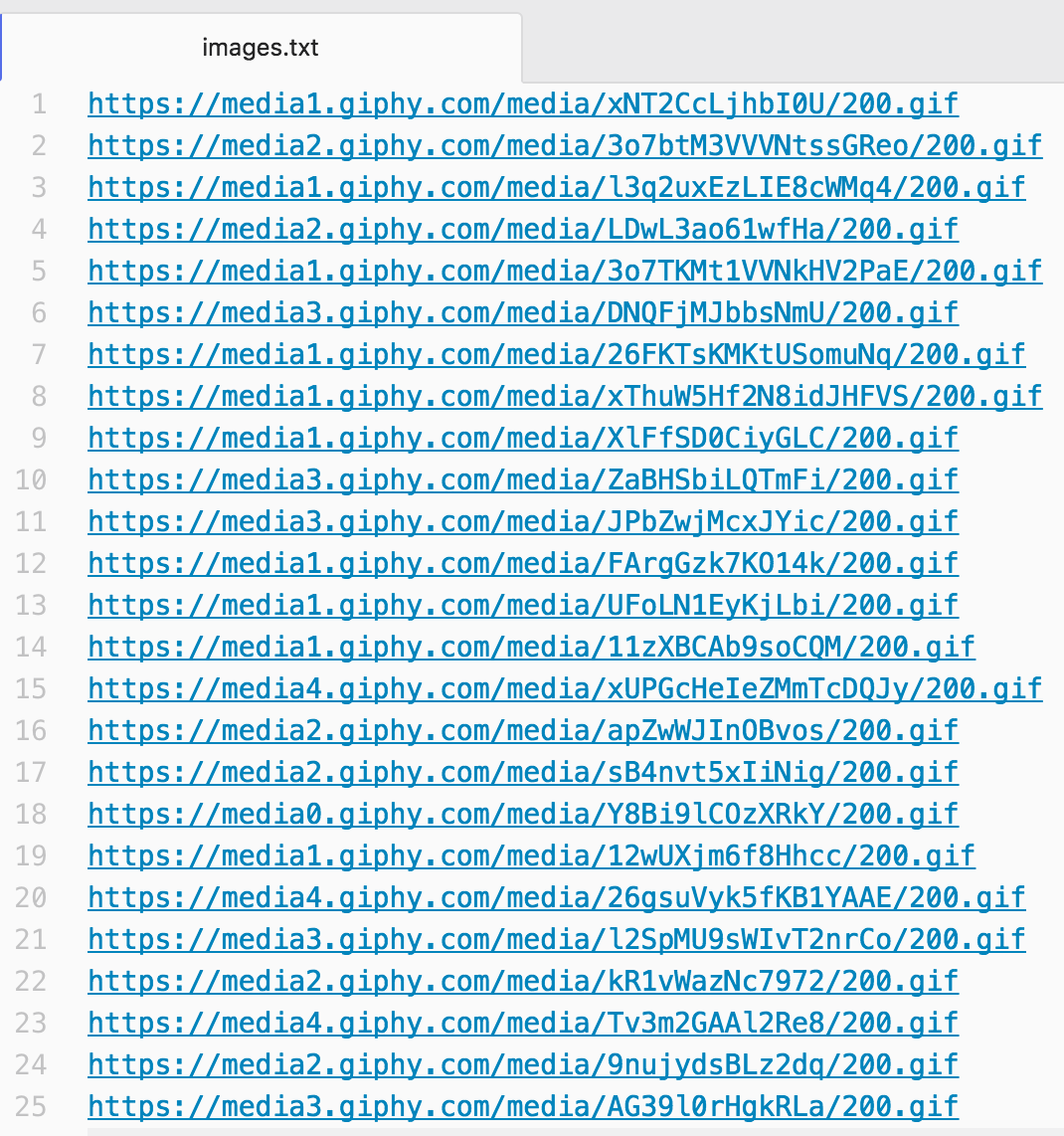 What if you had a list of images in a text file that you wanted to load in your web page?
Intuition: loadFromFile
If we wanted to have an API to load external files in JavaScript, it might look something like this: 

// FAKE HYPOTHETICAL API.
// This is not real a JavaScript function!
const contents = loadFromFile('images.txt');
Intuition: loadFromFile
// FAKE HYPOTHETICAL API.
// This is not real a JavaScript function!
const contents = loadFromFile('images.txt');

A few problems with this hypothetical fake API:
We want to load the file asynchronously: the JavaScript should not block while we're loading the file
There's no way to check the status of the request. What if the resource didn't exist? What if we're not allowed to access the resource?
Intuition: loadFromFile
An asynchronous version of this API might look like this:

// FAKE HYPOTHETICAL API.
// This is not real a JavaScript function!
function onSuccess(response) {
  const body = response.text;
  ...
}
loadFromFile('images.txt', onSuccess, onFail);

Where onSuccess and onFail are callback functions that should fire if the request succeeded or failed, respectively.
Fetch API
Fetch API: fetch()
The Fetch API is the API to use to load external resources (text, JSON, etc) in the browser.

The Fetch API is made up of one function, and its syntax is is concise and easy to use:
fetch('images.txt');


Note: XMLHttpRequest ("XHR") is the old API for loading resources from the browser. XHR still works, but is clunky and harder to use.
Fetch API: fetch()
The Fetch API is the API to use to load external resources (text, JSON, etc) in the browser.

The Fetch API is made up of one function, and its syntax is is concise and easy to use:
fetch('images.txt');
The fetch() method takes the string path to the resource you want to fetch as a parameter
It returns a Promise
Fetch API: fetch()
The Fetch API is the API to use to load external resources (text, JSON, etc) in the browser.

The Fetch API is made up of one function, and its syntax is is concise and easy to use:
fetch('images.txt');
The fetch() method takes the string path to the resource you want to fetch as a parameter
It returns a Promise
What the heck is a Promise?
Promises:
Another conceptual odyssey
Promises and .then()
A Promise:
An object used to manage asynchronous results
Has a then() method that lets you attach functions to execute onSuccess or onError
Allows you to build chains of asynchronous results.


Promises are easier to use than to define...
Simple example: getUserMedia
There is an API called getUserMedia that allows you get the media stream from your webcam.

There are two versions of getUserMedia:
navigator.getUserMedia (deprecated)
Uses callbacks

navigator.mediaDevices.getUserMedia 
Returns a Promise
getUserMedia with callbacks
const video = document.querySelector('video');

function onCameraOpen(stream) {
  video.srcObject = stream;
}
function onError(error) {
  console.log(error);
}

navigator.getUserMedia({ video: true }, 
  onCameraOpen, onError);

CodePen
getUserMedia with Promise
const video = document.querySelector('video');

function onCameraOpen(stream) {
  video.srcObject = stream;
}
function onError(error) {
  console.log(error);
}

navigator.mediaDevices.getUserMedia({ video: true })
  .then(onCameraOpen, onError);

CodePen
Hypothetical Fetch API
// FAKE HYPOTHETICAL API.
// This is not how fetch is called!
function onSuccess(response) {
  ...
}
function onFail(response) {
  ...
}
fetch('images.txt', onSuccess, onFail);
Real Fetch API
function onSuccess(response) {
  ...
}
function onFail(response) {
  ...
}
fetch('images.txt').then(onSuccess, onFail);
Promise syntax
Q: How does this syntax work?

fetch('images.txt').then(onSuccess, onFail);
Promise syntax
Q: How does this syntax work?

fetch('images.txt').then(onSuccess, onFail);

The syntax above is the same as:

const promise = fetch('images.txt');
promise.then(onSuccess, onFail);
Promise syntax
const promise = fetch('images.txt');
promise.then(onSuccess, onFail);

The object fetch returns is of type Promise.

A promise is in one of three states:
pending: initial state, not fulfilled or rejected.
fulfilled: the operation completed successfully.
rejected: the operation failed.

You attach handlers to the promise via .then()
Promise syntax
const promise = fetch('images.txt');
promise.then(onSuccess, onFail);

The object fetch returns is of type Promise.

A promise is in one of three states:
pending: initial state, not fulfilled or rejected.
fulfilled: the operation completed successfully.
rejected: the operation failed.

You attach handlers to the promise via .then()
(We'll think about this more deeply in a later lecture.)

(Right now we will just use Promises.)
Using Fetch
function onSuccess(response) {
  console.log(response.status);
}
fetch('images.txt').then(onSuccess);

The success function for Fetch gets a response parameter:
response.status: Contains the status code for the request, e.g. 200 for HTTP success
HTTP status codes
Fetch attempt
function onSuccess(response) {
  console.log(response.status);
}

function onError(error) {
  console.log('Error: ' + error);
}

fetch('images.txt')
    .then(onSuccess, onError);
Fetch error
If we try to load this in the browser, we get the following JavaScript error:
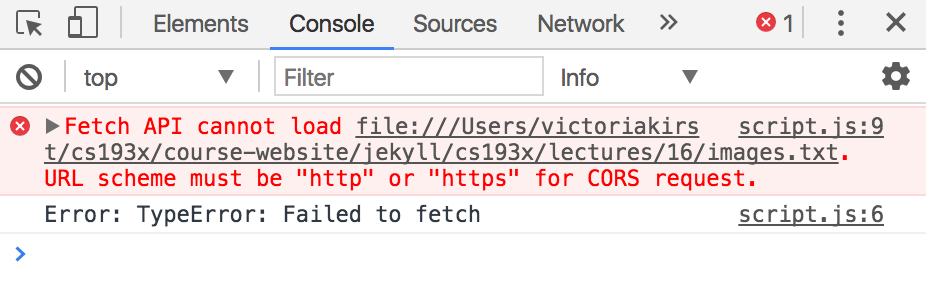 Notice that our onError function was also called.
Local files
When we load a web page in the browser that is saved on our computer, it is served via file:// protocol:
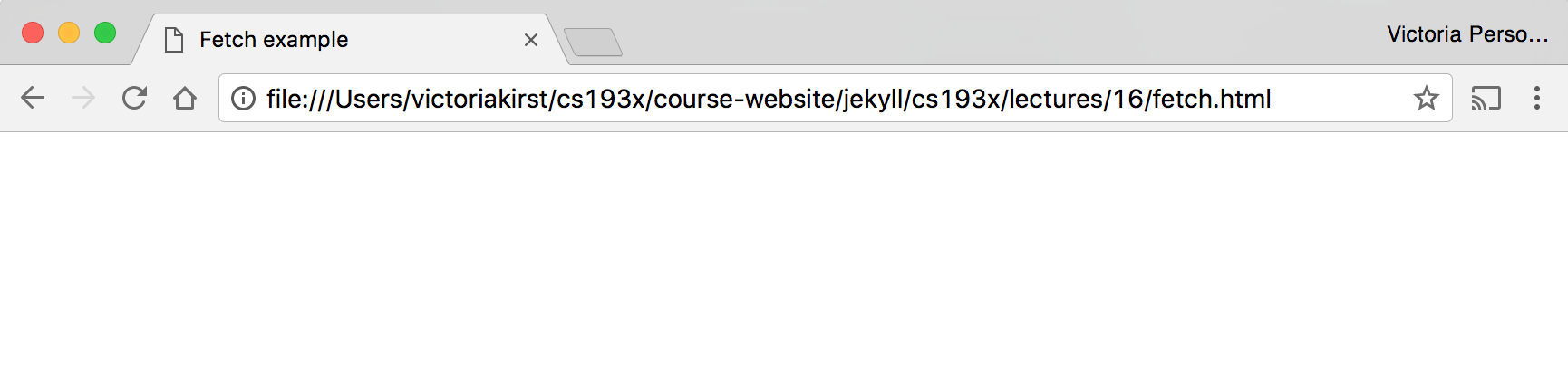 We are not allowed to load files in JavaScript
from the file:// protocol, which is why we got the error.
Serve over HTTP
We can run a program to serve our local files over HTTP:

$ python -m SimpleHTTPServer
Serving HTTP on 0.0.0.0 port 8000 ...

This now starts up a server that can load the files in the current directory over HTTP.
We can access this server by navigating to:
http://localhost:8000/
$ python -m SimpleHTTPServer
Serving HTTP on 0.0.0.0 port 8000 ...
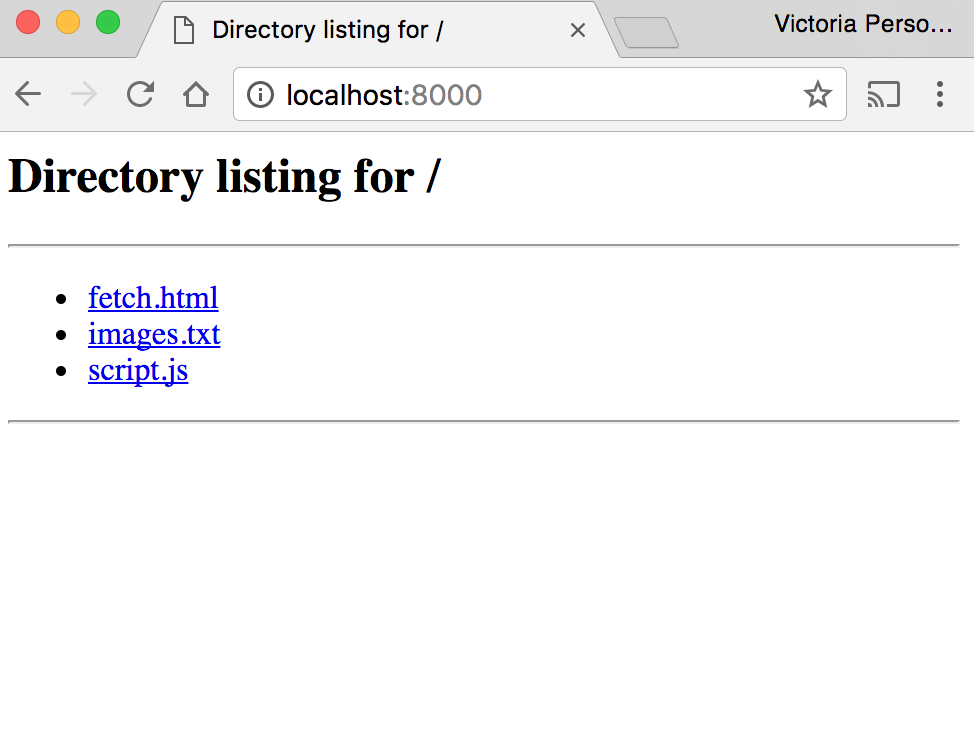 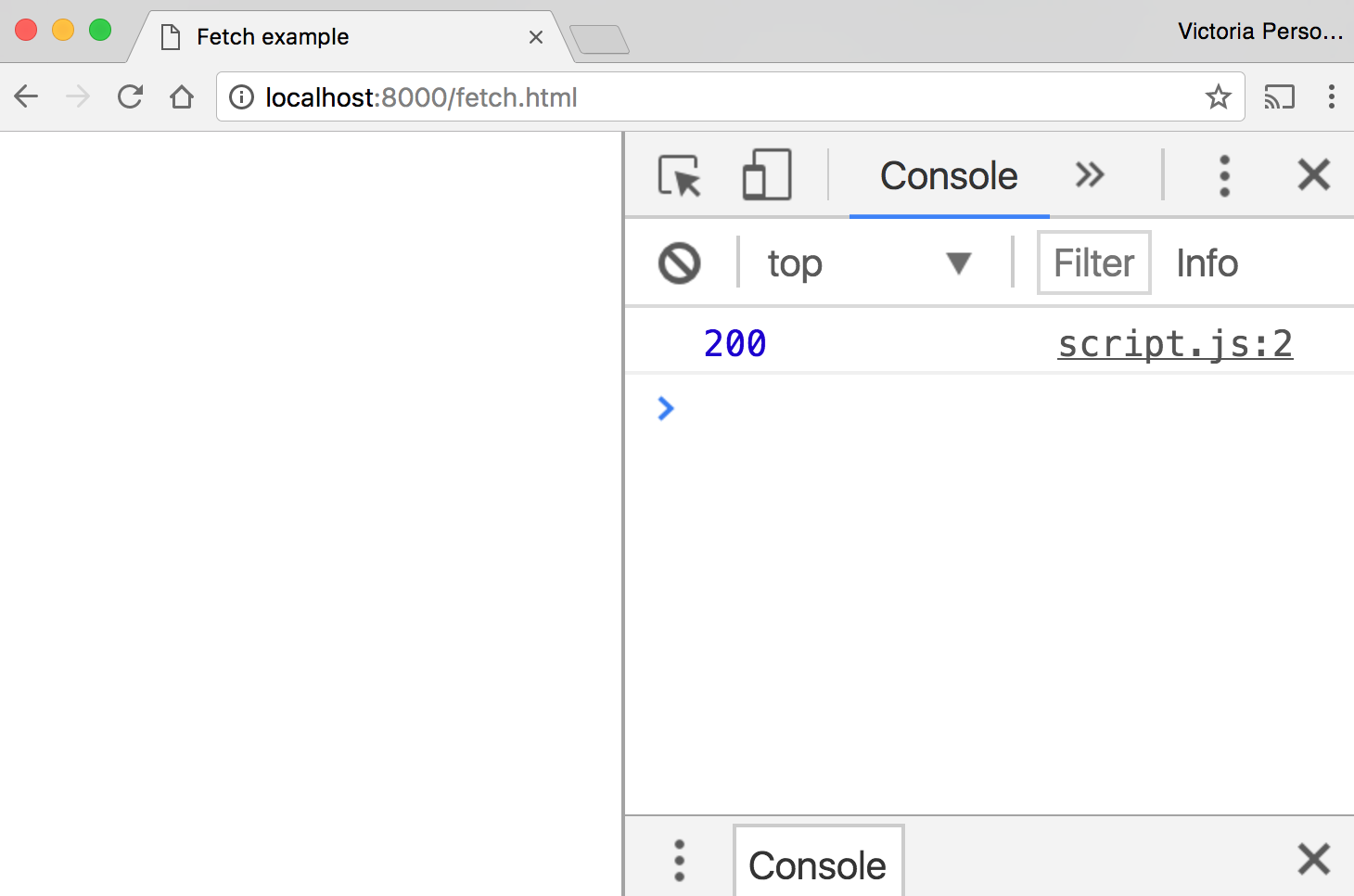 We got HTTP response 200, which is success! (codes)
How do we get the data from fetch()?
Using Fetch
function onSuccess(response) {
  ..
}
fetch('images.txt').then(onSuccess);

response.status: Status code for the request
response.text(): 
Asynchronously reads the response stream
Returns a Promise that resolves with the string containing the response stream data.
text() Promise
Q: How do we change the following code to print out the response body?
function onSuccess(response) {
  console.log(response.status);
}

function onError(error) {
  console.log('Error: ' + error);
}

fetch('images.txt')
    .then(onSuccess, onError);
function onStreamProcessed(text) {
  console.log(text);
}

function onResponse(response) {
  console.log(response.status);
  response.text().then(onStreamProcessed);
}

function onError(error) {
  console.log('Error: ' + error);
}

fetch('images.txt').then(onResponse, onError);
Chaining Promises
We want the following asynchronous actions to be completed in this order:
When the fetch completes, run onResponse
When response.text() completes, run onStreamProcessed

function onStreamProcessed(text) { … }
function onResponse(response) {
  response.text().then(onStreamProcessed);
}
fetch('images.txt').then(onResponse, onError);
We can rewrite this:
function onStreamProcessed(text) {
  console.log(text);
}

function onResponse(response) {
  response.text().then(onStreamProcessed);
}

function onError(error) {
  console.log('Error: ' + error);
}

fetch('images.txt').then(onResponse, onError);
We can rewrite this:
function onStreamProcessed(text) {
  console.log(text);
}

function onResponse(response) {
  return response.text();
}

function onError(error) {
  console.log('Error: ' + error);
}

fetch('images.txt')
    .then(onResponse, onError)
    .then(onStreamProcessed);
Chaining Promises
function onStreamProcessed(text) {
  console.log(text);
}

function onResponse(response) {
  return response.text();
}

fetch('images.txt')
    .then(onResponse, onError)
    .then(onStreamProcessed);
Chaining Promises
function onStreamProcessed(text) {
  console.log(text);
}

function onResponse(response) {
  return response.text();
}

const responsePromise = fetch('images.txt')
    .then(onResponse, onError)
responsePromise.then(onStreamProcessed);
The Promise returned by onResponse is effectively* the Promise returned by fetch. (*Not actually what's happening, but that's how we'll think about it for right now.)
Chaining Promises
function onStreamProcessed(text) {
  console.log(text);
}

function onResponse(response) {
  return response.text();
}

fetch('images.txt')
    .then(onResponse, onError)
    .then(onStreamProcessed);
If we don't think about it too hard, the syntax is fairly intuitive.
We'll think about this more deeply later!
Completed example
function onStreamProcessed(text) {
  const urls = text.split('\n');
  for (const url of urls) {
    const image = document.createElement('img');
    image.src = url;
    document.body.append(image);
  }
}
function onSuccess(response) {
  response.text().then(onStreamProcessed)
}
function onError(error) {
  console.log('Error: ' + error);
}

fetch('images.txt').then(onSuccess, onError);
JSON
JavaScript Object Notation
JSON: Stands for JavaScript Object Notation
Created by Douglas Crockford
Defines a way of serializing JavaScript objects
to serialize: to turn an object into a string that can be deserialized
to deserialize: to turn a serialized string into an object
JSON.stringify(object) returns a string representing object serialized in JSON format
JSON.parse(jsonString) returns a JS object from the jsonString serialized in JSON format
JSON.stringify()
We can use the JSON.stringify() function to seralize a JavaScript object:

const bear = {
  name: 'Ice Bear',
  hobbies: ['knitting', 'cooking', 'dancing']
};

const serializedBear = JSON.stringify(bear);
console.log(serializedBear);

CodePen
JSON.parse()
We can use the JSON.parse() function to deseralize a JavaScript object:

const bearString = '{"name":"Ice Bear","hobbies":["knitting","cooking","dancing"]}';

const bear = JSON.parse(bearString);
console.log(bear);

CodePen
Why JSON?
JSON is a useful format for storing data that we can load into a JavaScript API via fetch().

Let's say we had a list of Songs and Titles.
If we stored it as a text file, we would have to know how we are separating song name vs title, etc
If we stored it as a JSON file, we can just deserialize the object.
JSON
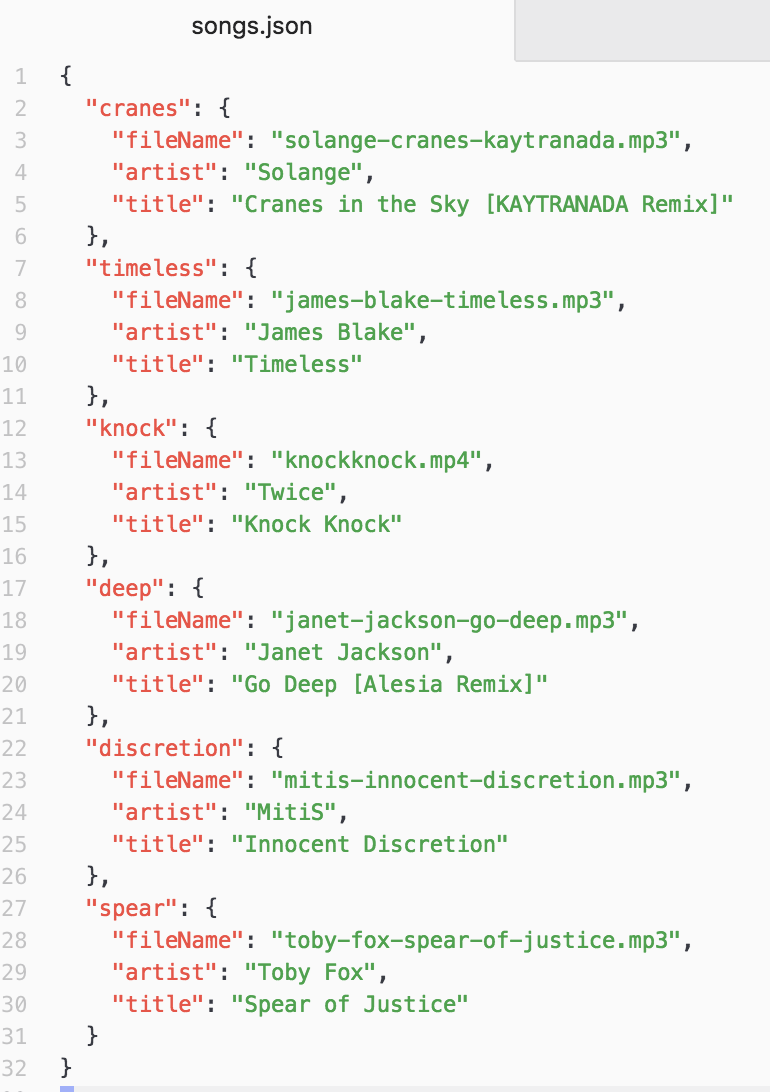 Fetch API and JSON
The Fetch API also has built-in support for json:

function onStreamProcessed(json) {
  console.log(json);
}

function onResponse(response) {
  return response.json();
}

fetch('songs.json')
    .then(onResponse, onError)
    .then(onStreamProcessed);